“The noblest pleasure”?: on gaining understanding from qualitativeresearch in library/information science
David Bawden
Department of Library and Information Science
City University London
[Speaker Notes: Enthusiasts for a certain position]
To measure is to know.

If you can not measure it
you can not improve it


	William Thomson, Lord Kelvin
Francis Cole and Nellie Eales

	Statistical analysis of literature of comparative anatomy, Science Progress, 1917, 11, 578-596
[Speaker Notes: Francis Cole Museum of Zoology, Reading University]
[Speaker Notes: So quantitative studies have a long history,
Is qualitative second rate? What is its value?]
thick description  .. In a particular context .. [to] allow for deeper understanding

	Alison Pickard
[Speaker Notes: Focus on this ideas of understanding. And look first to the discipline of chemistry]
Theoretical explanations in [organic chemistry] are often produced after the fact to rationalise results, and it is often not possible to make numerical predictions about the behaviour of novel reactions. Those explanations that are produced are frequently qualitative.

	William Goodwin
[Speaker Notes: British Journal for the Philosophy of Science]
Organic chemists have made a trade-off: they have de-emphasised quantitative prediction and unambiguous explanation for something much more useful, given their pragmatic goals: a theory that helps them make plausible, but often qualitative or relative, assessments of chemical behaviour
	William Goodwin
Chemical structure representation
Alexander Crum-Brown
	(Edinburgh) 1865
[Speaker Notes: All representation underlied by qualitative concepts – even in hard science]
The noblest pleasure is the joy of understanding 

	Leonardo da Vinci
Understanding requires the grasping of explanatory and other coherence-making relationships in a large and comprehensive body of information.

	Jonathan Kvanvig
[Speaker Notes: Baylor College]
Information poverty			Truth
Slow information				Subject
Relevance							Digital library
Document							Task
Information avoidance		Digital literacy		
Knowledge							lnformation literacy
[Speaker Notes: Concepts where primarily qualitative is needed/useful]
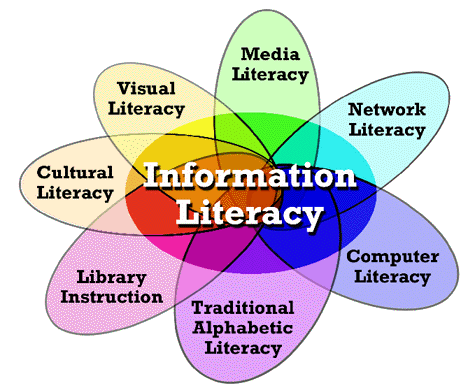 [Speaker Notes: William martin’s one literacy to rule them all]
[Speaker Notes: I’ve been talking in generalisations – one point to address – (how) can we combine qualitative results?]
[Speaker Notes: Meta analysis]
Qualitative evidence synthesis
Critical interpretive synthesis
Thematic synthesis
Meta-ethnography
UK Research Excellence Framework 2014
Research: a process of investigation leading to new insights, effectively shared

	Impact: an effect on, change or benefit
[Speaker Notes: Implies understanding]
[Speaker Notes: Understanding is primarily qualitative 

We need qualitative methods that will complement – postmodern mixed - quantitative for full benefit;]
A humble reverence for everything we shall never measure

	Václav Havel